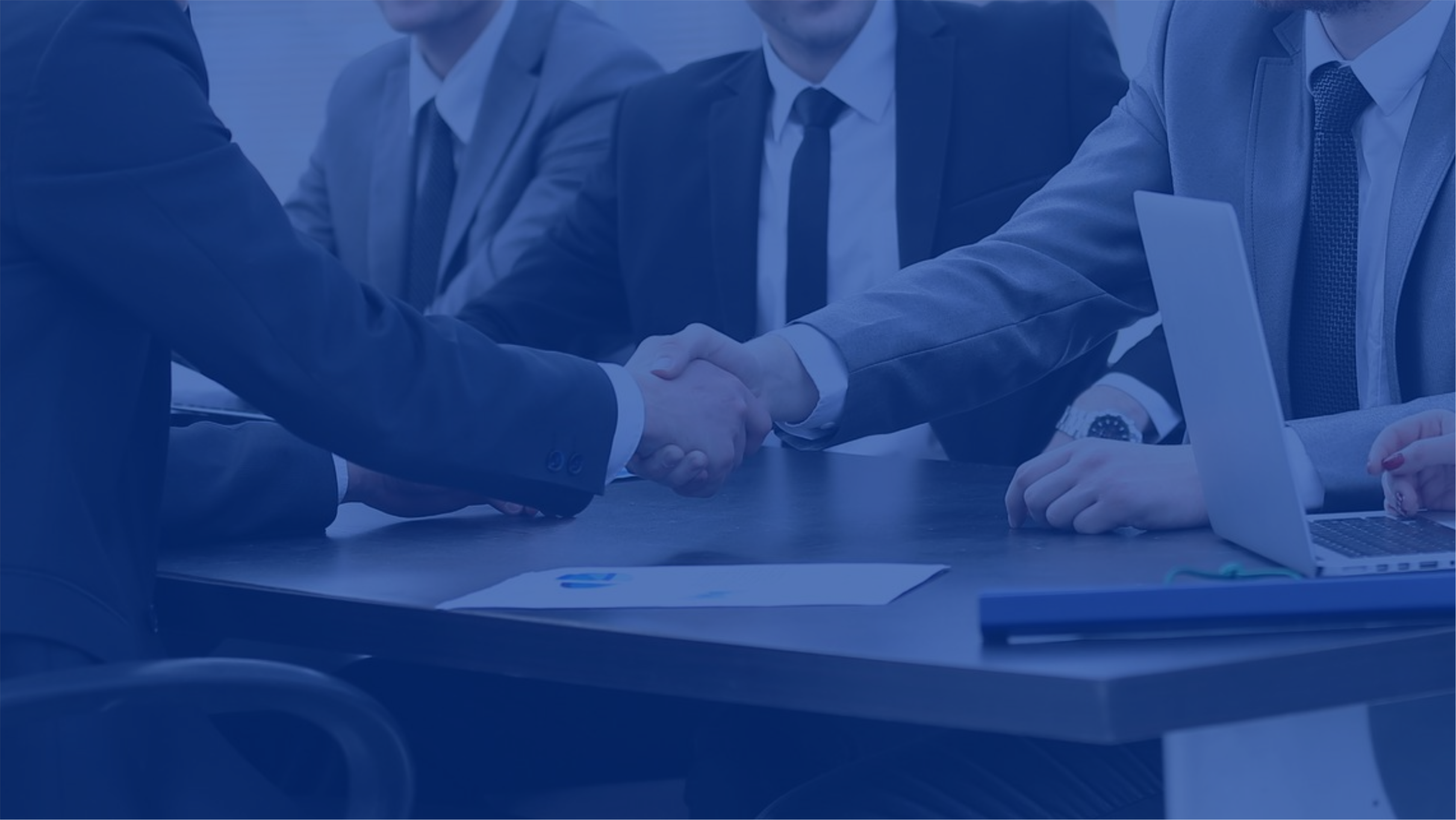 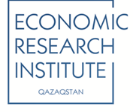 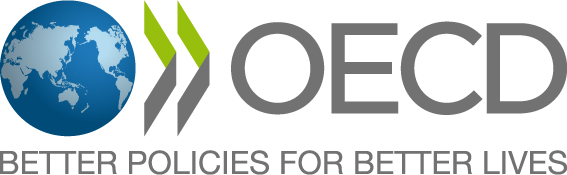 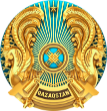 Ministry of National Economy of the Republic of Kazakhstan
«Economic Research Institute» JSC
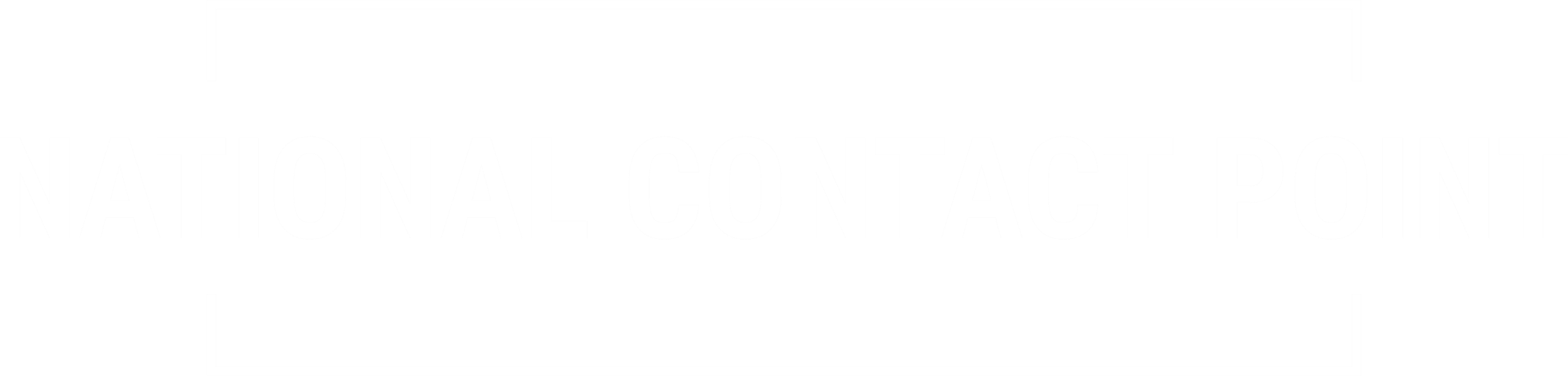 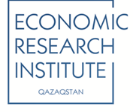 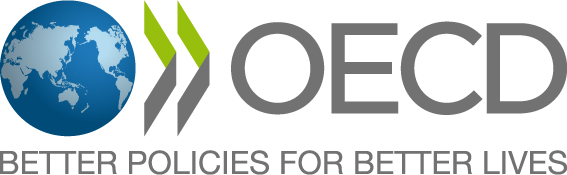 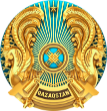 Ministry of National Economy of the Republic of Kazakhstan
«Economic Research Institute» JSC
National Contact Points (NCP) of OECD participating countries   
are organizations established for the purpose of further the effectiveness of the OECD Guidelines for Multinational Enterprises
Criteria for the functioning of a NCP:
OECD Guidelines for Multinational Enterprises

The Guidelines aim to ensure that the operations of multinational enterprises are in harmony with government policies, to strengthen the basis of mutual confidence between enterprises and the societies, to help to improve the foreign investment climate and to enhance the contribution to sustainable development made by multinational enterprises.
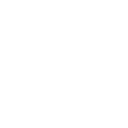 Visibility
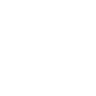 Accessibility
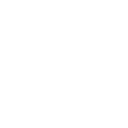 Transparency
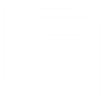 Accountability
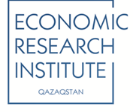 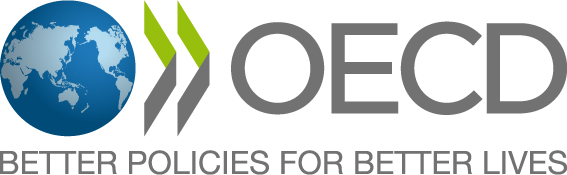 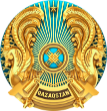 Ministry of National Economy of the Republic of Kazakhstan
«Economic Research Institute» JSC
Combating Bribery, Bribe Solicitation and Extortion
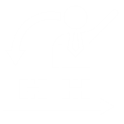 Environment
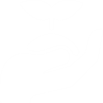 0,2я
Consumer Interests
Employment and Industrial Relations
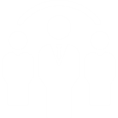 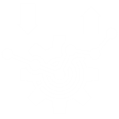 Science and Technology
Human Rights
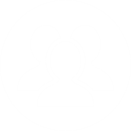 Competition
Disclosure
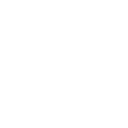 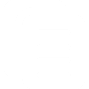 Taxation
General Policies
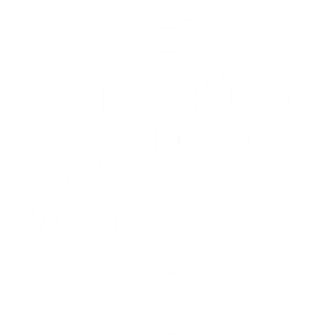 OECD Guidelines for 
Multinational Enterprises
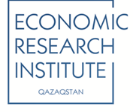 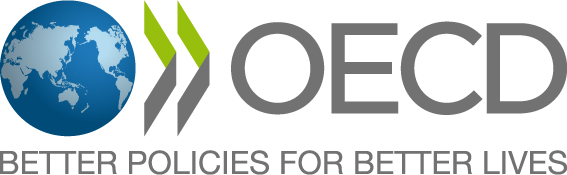 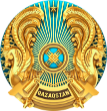 Ministry of National Economy of the Republic of Kazakhstan
«Economic Research Institute» JSC
National Contact Point (Center) of the Kazakhstan
Collegial deliberative body that makes decisions on pending appeals about violation of the guidelines of the Organization for Economic Co-operation and Development for Multinational Enterprises, including information disclosure, human rights, labor and industrial relations, anti-bribery, bribery and extortion, environmental protection, consumer interests, science and technology, competition and taxation.

Purpose: implement of the OECD Guidelines by raising awareness, consider appeals from individuals and (or) legal entities about the violation of the OECD Guidelines and make decisions on them.
Responsible authority for the functions of the National Contact Point
(Government decision of the Republic of Kazakhstan of 09.09.2019, №667 )
Ministry of National Economy of the Republic of Kazakhstan (MNE RK)
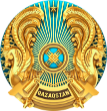 «Economic Research Institute» JSC
Secretariat  of the National Contact Point
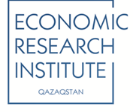 Representatives of the MNE RK, Ministry of Justice of the RK, Ministry of Labor and Social Protection of Population of the RK, Ministry of Foreign Affairs of the RK, the national chamber of entrepreneurs «Atameken», of non-governmental organizations and trade unions
Working Group for supporting of the National Contact Point activities
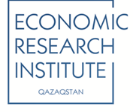 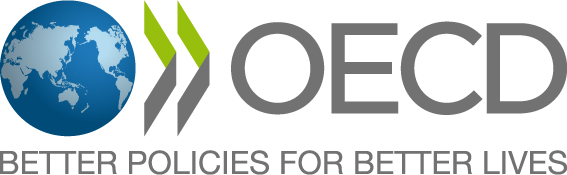 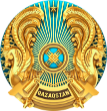 Ministry of National Economy of the Republic of Kazakhstan
«Economic Research Institute» JSC
Mechanism for lodging and complaint handling procedure of violations OECD Guidelines for Multinational Enterprises
MNE 
official website
Complainant 
one of the three ways
NCP Secretariat
chancellery
NCP Secretariat
preliminary assessment
MNE 
consideration of the complaint:
negotiations with the parties
mediation
NCP Working group
Formation of conclusion
Call-center
Defendant
Conclusion